Visibility based

Probabilistic Motion Planning
T. Siméon, J.P. Laumond, C. Nissoux,
Visibility based probabilistic roadmaps for motion planning
Advanced Robotics Journal, Vol. 14, N°6, 2000


J.P. Laumond, T Siméon,
Notes on visibility roadmaps and path planning
in  Algorithmic  and Computational Robotics: New Directions
B. Donald, K. Lynch, D. Rus Eds, A.K. Peters, 2001
Configuration Space
Any admissible motion for the 3D mechanical system appears a collision-free path for a point in the CSpace
Translating the continuous problem into a combinatorial one
Capturing the topology of CSfree with graphs
Configuration Space Topology and Small Time Controllability
Any steering method accounting for the small time controllability of the system induces the same topology
Configuration Space Topology and Small Time Controllability
Exemples: 
linear interpolation,
Manhattan paths, 
Reeds and Shepp paths, 
flatness based methods
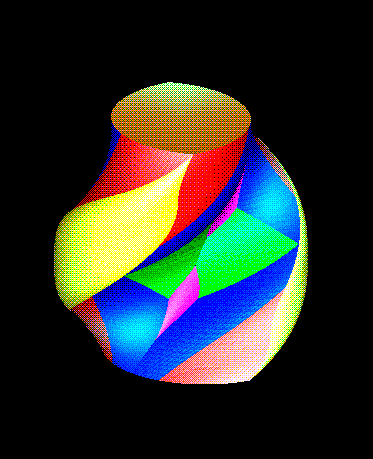 Euclidean	        Manhattan              Reeds-Shepp
Manhattan like
Euclidean
Same topology, different  visibility sets
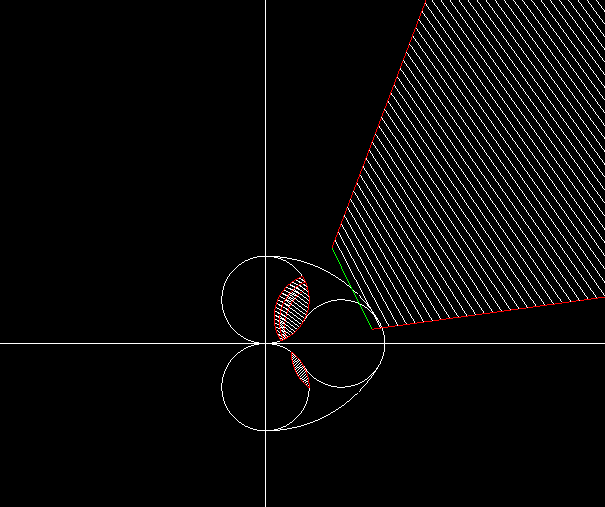 Reeds-Shepp
Combinatorial topology (1)
Existence and robustness of finite coverage
Euclidean
Manhattan
No
Combinatorial topology (1)
Existence and robustness of finite coverage
Euclidean
Manhattan
No
Combinatorial topology (1)
Existence and robustness of finite coverage
Euclidean
Manhattan
Euclidean
Manhattan
Combinatorial topology (1)
Existence and robustness of finite coverage
Euclidean
Euclidean
Manhattan
Manhattan
Combinatorial topology (2)
Optimal coverage (related to art gallery problem)
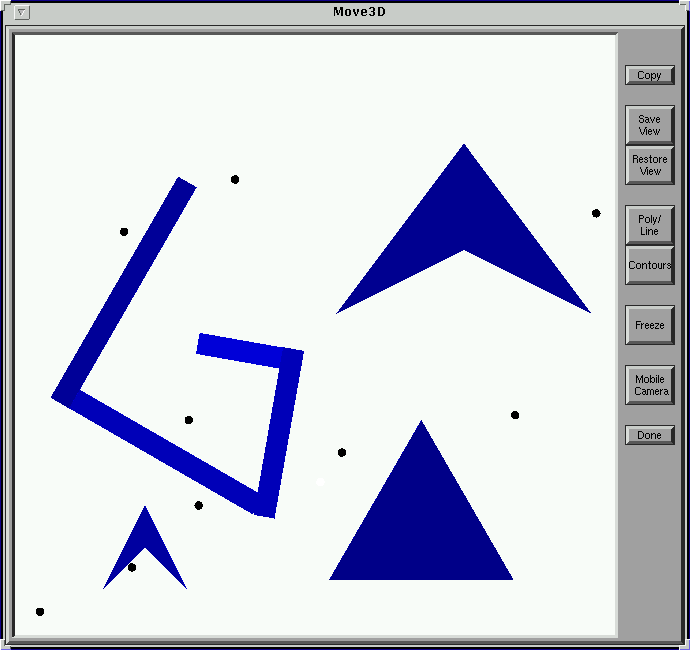 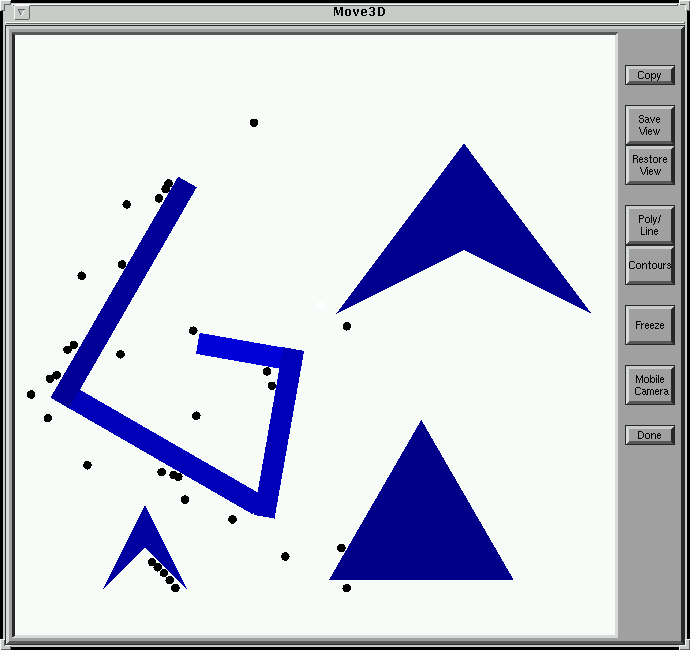 Euclidean
Manhattan
Combinatorial topology (2)
Optimal coverage:  finite?  bounded?
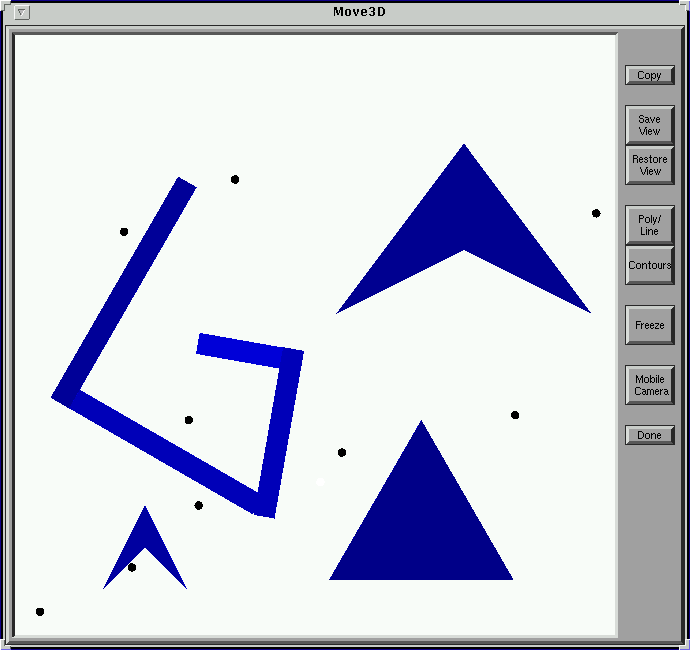 Euclidean and 2D  polygonal obstacles: finite and bounded
Combinatorial topology (3)
Optimal coverage:  finite?  bounded?
Euclidean: finite and unbounded
Combinatorial topology (4)
From (optimal) coverage to (visibility) roadmaps
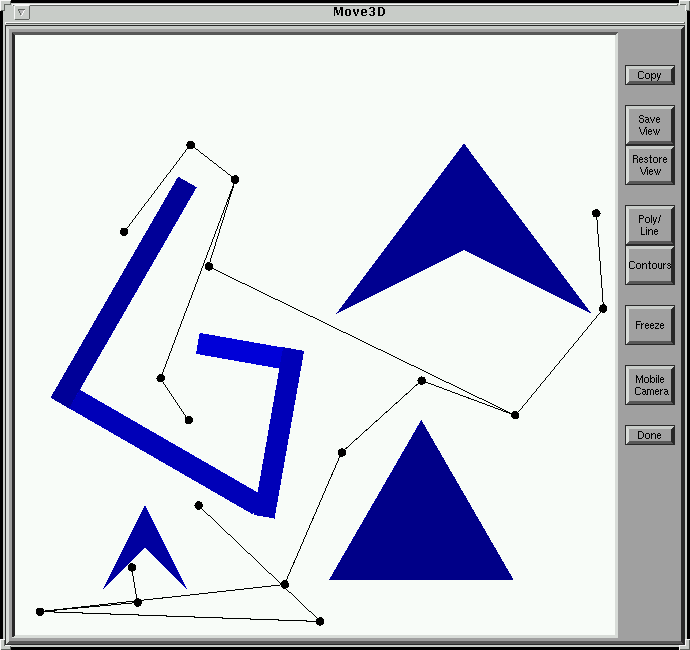 Guards + Connectors
Computational challenge
No explicit knowledge of CS-obstacles

No explicit knowledge of visible (reachable) sets
Computational challenge
Probabilistic method ingredients:

A collision checker

A steering method	


Two type methods:

Learning CS topology by sampling

Answering single query by diffusion
Computational challenge
Random sampling
Computational challenge
Random diffusion
Visibily based sampling
Algorithm:

Generate guards and connectors randomly

Stop after #try failures
Visibily based sampling
Visibily based sampling
Visibily based sampling
Visibily based sampling
Visibily based sampling
Algorithm:

Generate guards and connectors randomly

Stop after #try failures  (#try=10)
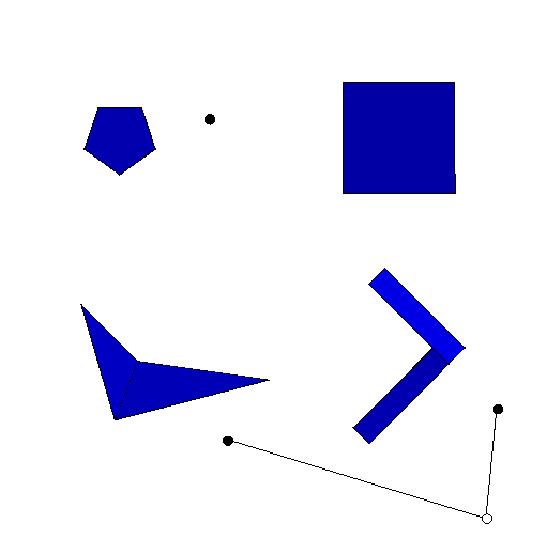 Visibily based sampling
Algorithm:

Generate guards and connectors randomly

Stop after #try failures  (#try=100)
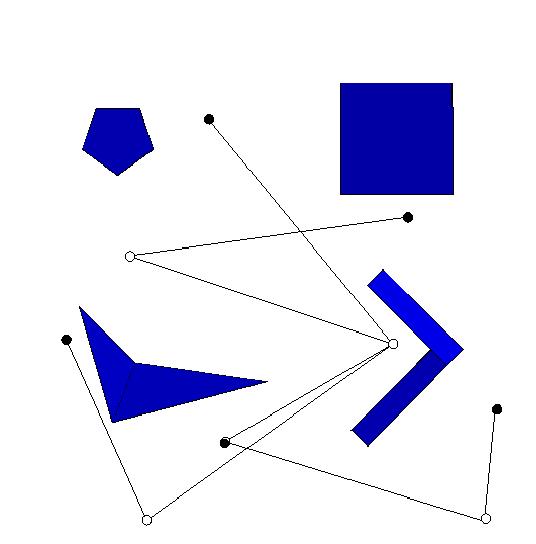 Visibily based sampling
Algorithm:

Generate guards and connectors randomly

Stop after #try failures  (#try=200)
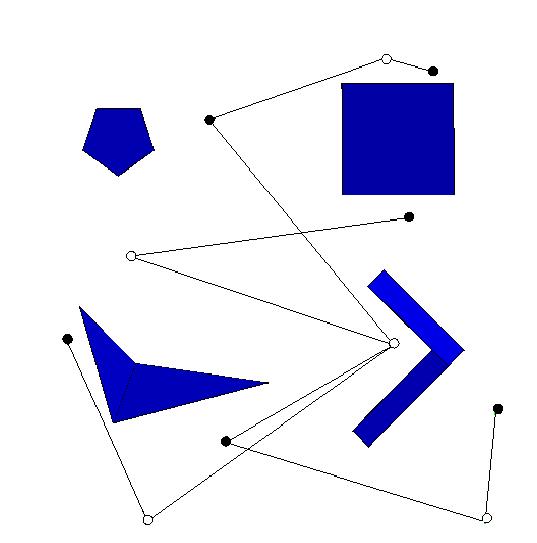 Visibily based sampling
Algorithm:

Generate guards and connectors randomly

Stop after #try failures  (#try=500)
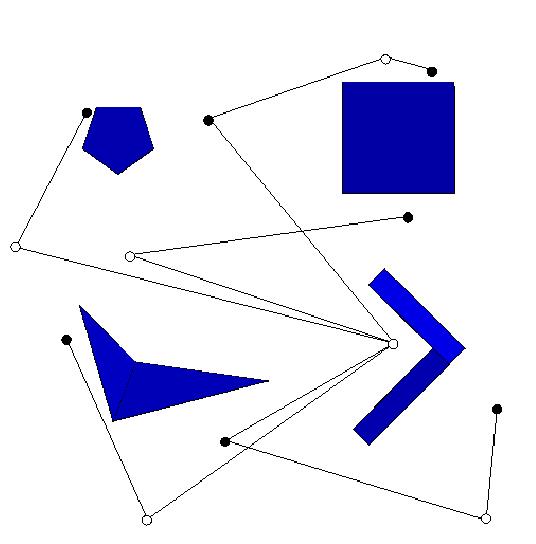 Visibily based sampling
Algorithm:

Generate guards and connectors randomly

Stop after #try failures  (#try=1000)
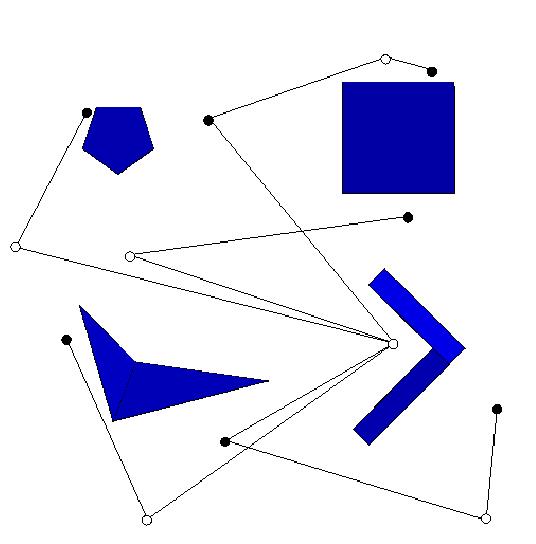 Visibily based sampling
Algorithm:

Generate guards and connectors randomly

Stop after #try failures  (#try=10000)
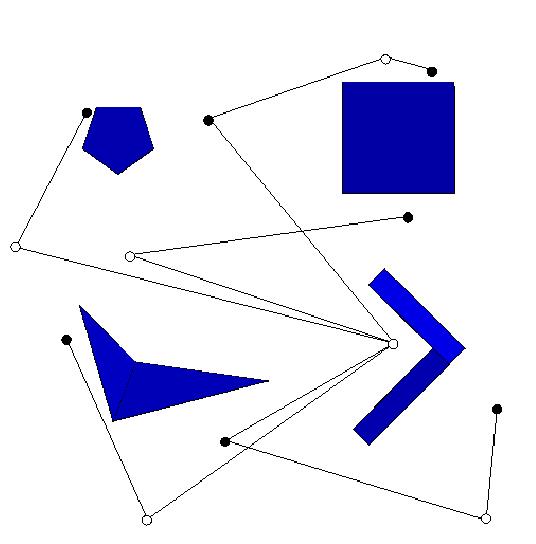 Visibily based sampling
Algorithm:

Generate guards and connectors randomly

Stop after #try failures  (#try=1000000000!)
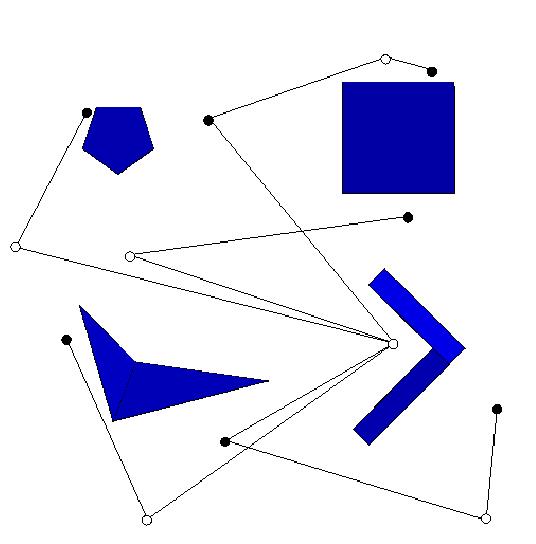 Visibily based sampling
Algorithm:

Generate guards and connectors randomly

Stop after #try failure


Theorems:

The estimated percentage of non-covered free-space is #try-1

Probability to find an existing path increases as an exponential function of time
Visibily based sampling
Possible online estimation of #try
coverage %
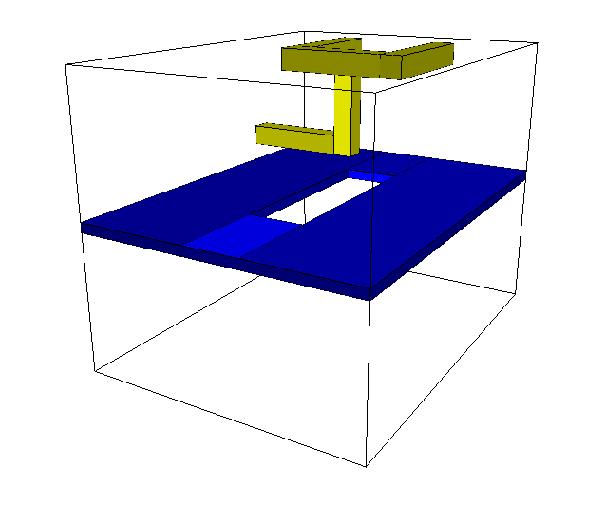 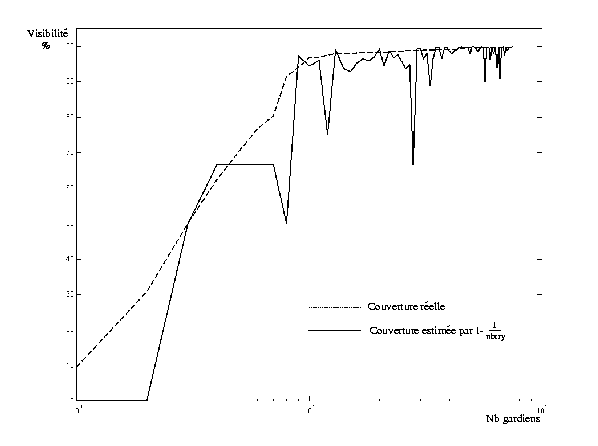 100
# guards
Visibily based sampling
Real time demonstrations